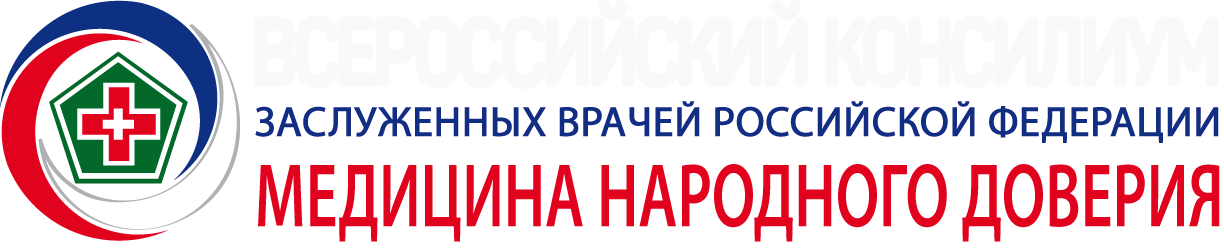 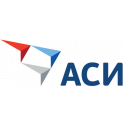 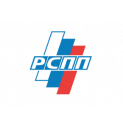 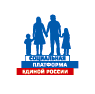 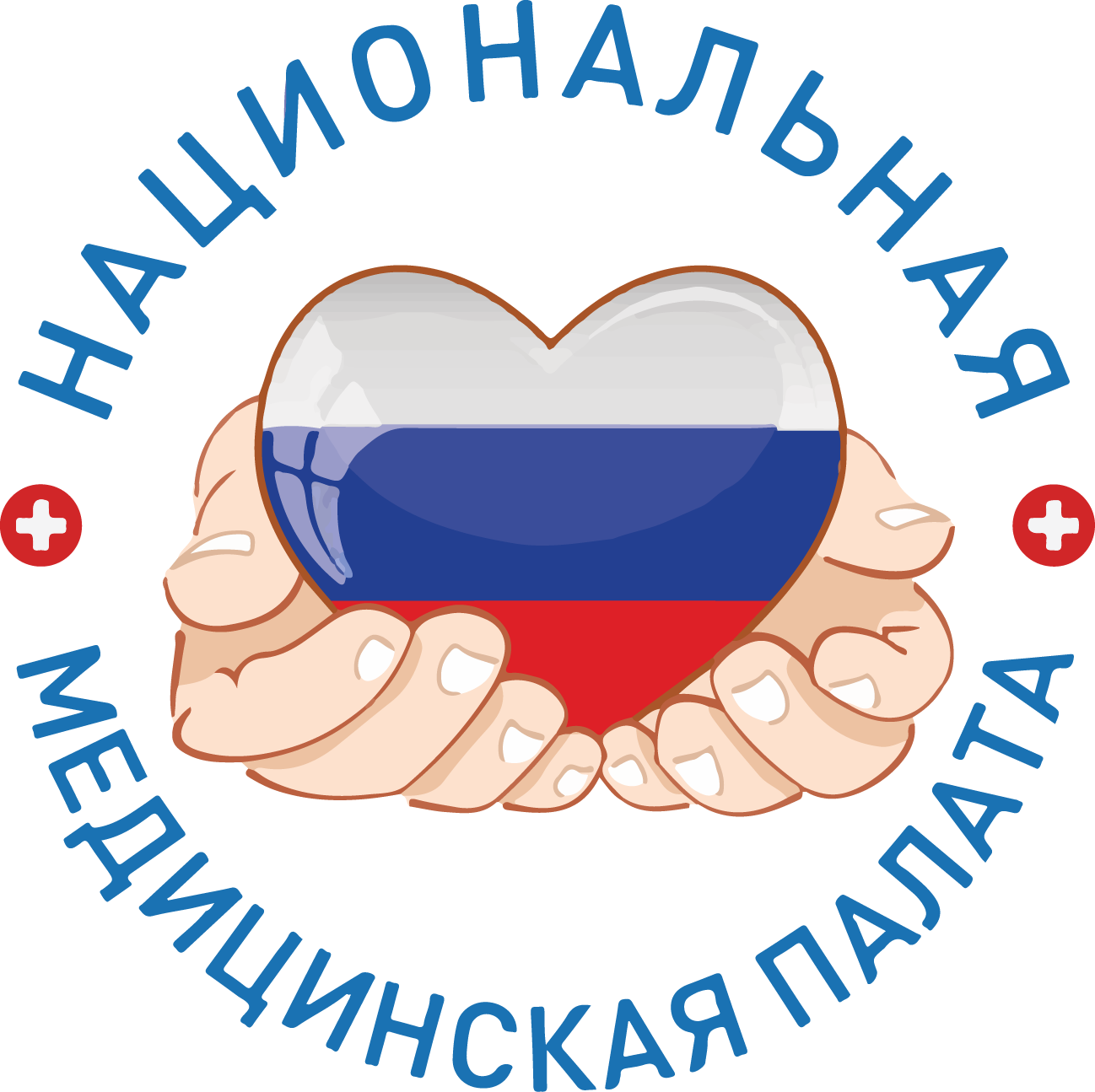 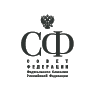 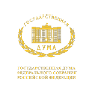 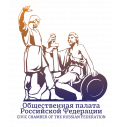 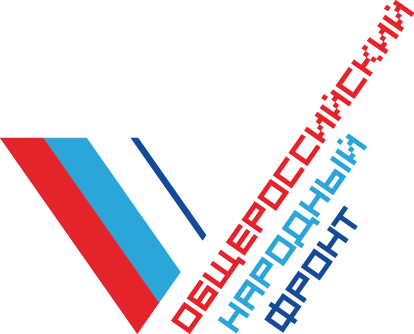 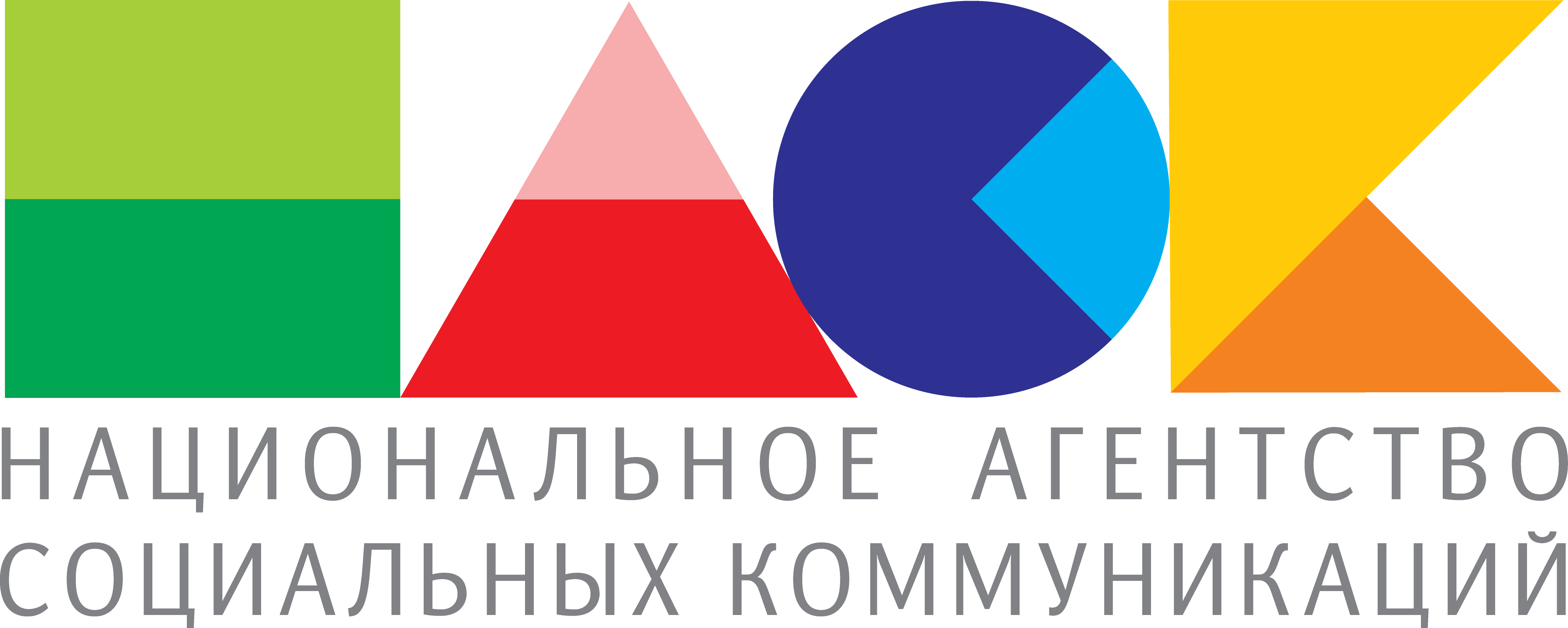 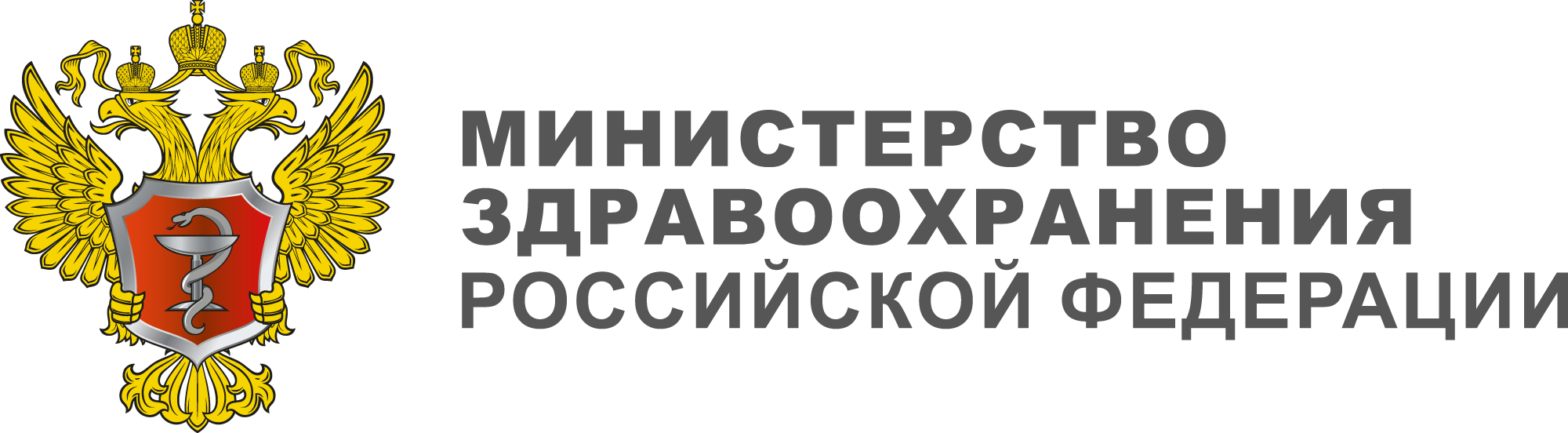 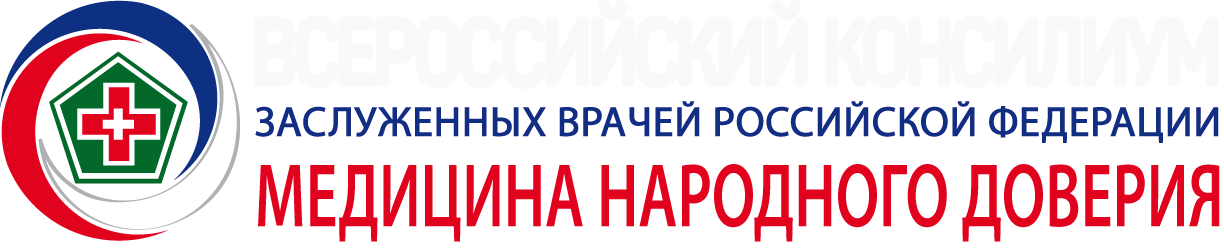 Стратегическая Сессия : «Наставничество и призвание в медицине»Группа:  «Обязательное внедрение наставничества как нормы профессионального и образовательного стандартов»
Участники группы:
Участники групп
Нормы Топ 3
Нормы ТОП 3
Барьеры
Барьеры
Миссия общая
Сохранение гуманистических традиций
Российской медицины и придание
врачеванию статуса служения долгу:
повышение проф. уровня врачей и статуса                      врача, возвращение самоуважения          медицинского работника и доверия населения.
Миссии личные/Объявленные действия
Миссия личная
Правила группы
1. Уважительное отношение к мнению участника группы
2. Оперативный поиск консенсуса.
3. Доведение полученной информации до максимального количества коллег.
Образ будущего- сборка
В стране работает система распределения молодых специалистов. Сформированы реестры наставников, постоянно работают и финансируются целевые программы Министерства здравоохранения РФ по наставничеству. Имеется профессиональный стандарт с выделенной трудовой функцией наставничества. 
По истечении срока стажировки на Совете врачей в ЛПУ проводится оценка работы молодого специалиста и наставника. Совет ЛПУ делает вывод о том, насколько выполнил свою функцию наставник, как подготовил молодого специалиста. 
На уровне ЛПУ, республиканских, краевых и областных объединений работают Советы ветеранов под эгидой Центрального совета ветеранов Минздрава РФ.
Внедрён предмет «Психология общения с больными и коллегами» кафедрами Психологии в медицинских вузах. 
Работает система мониторинга по реализации принятых на Консилиуме решений.
Спасибо за внимание!